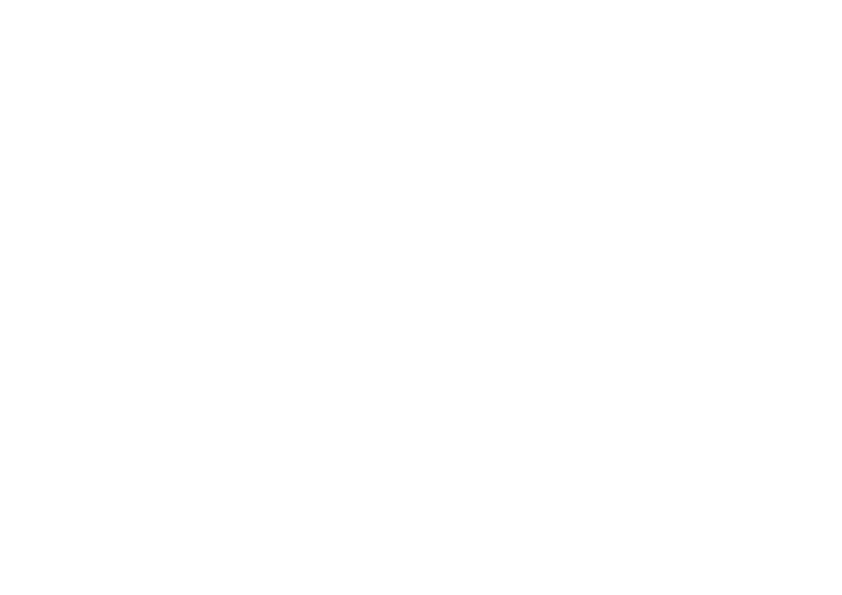 Mobile Learning Solutions
Embracing the mobile future
May 2017
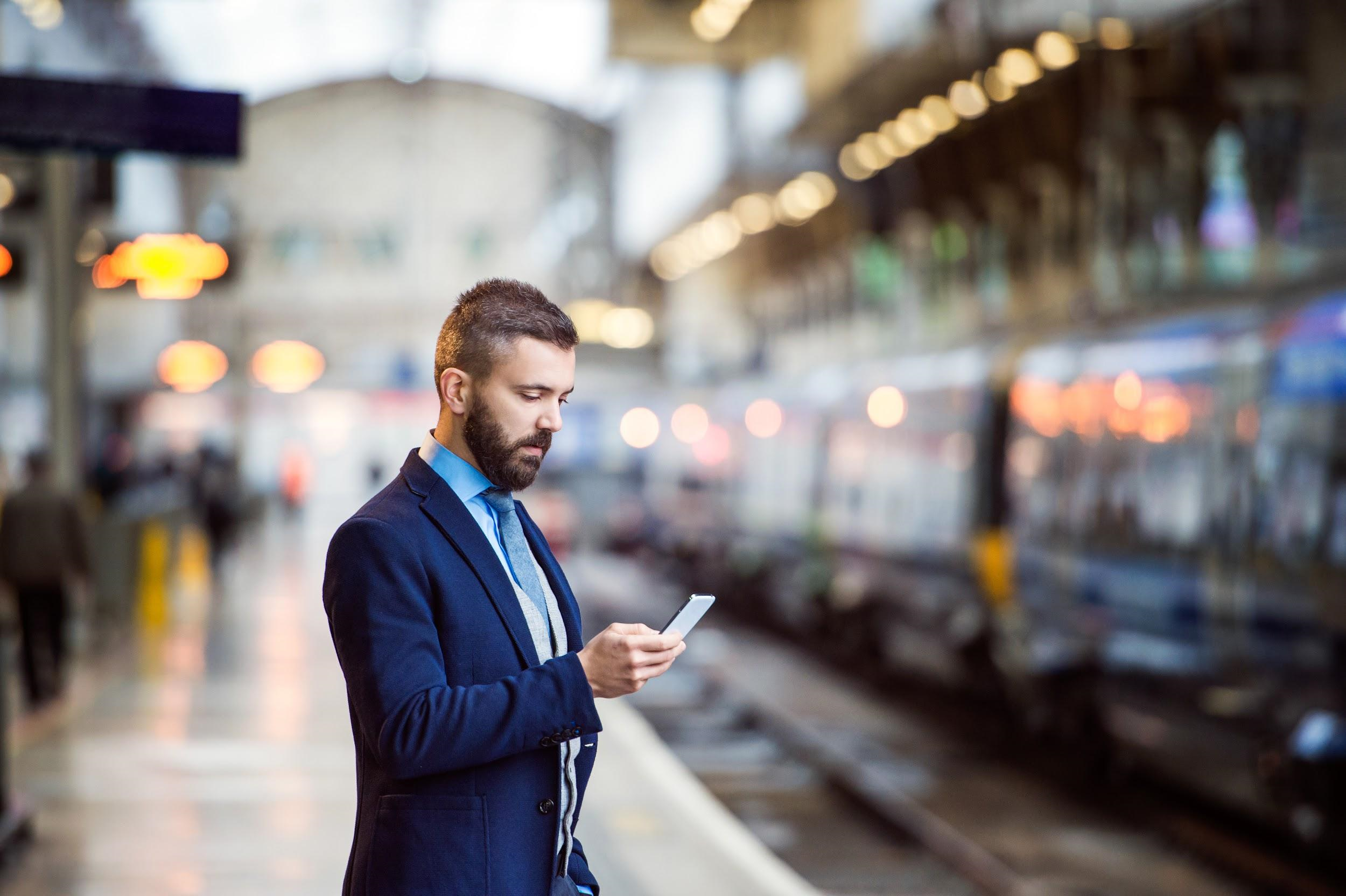 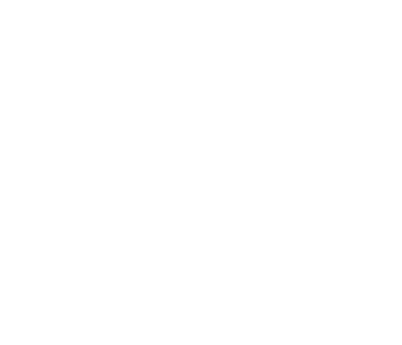 My Learning
THE CROSSKNOWLEDGE MOBILE LEARNING EXPERIENCE
The answer to the mobile learning challenge
Your customized mobile university
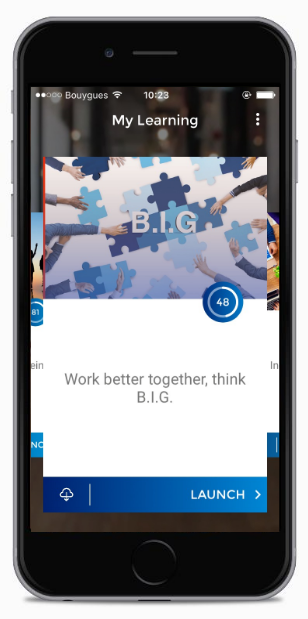 Designed for mobile-first use.
Access all your mobile courses online.
Download resources and view them offline.
Fully customizable to your brand.
3
Customizable to your main colors and embedding all your learning initiatives
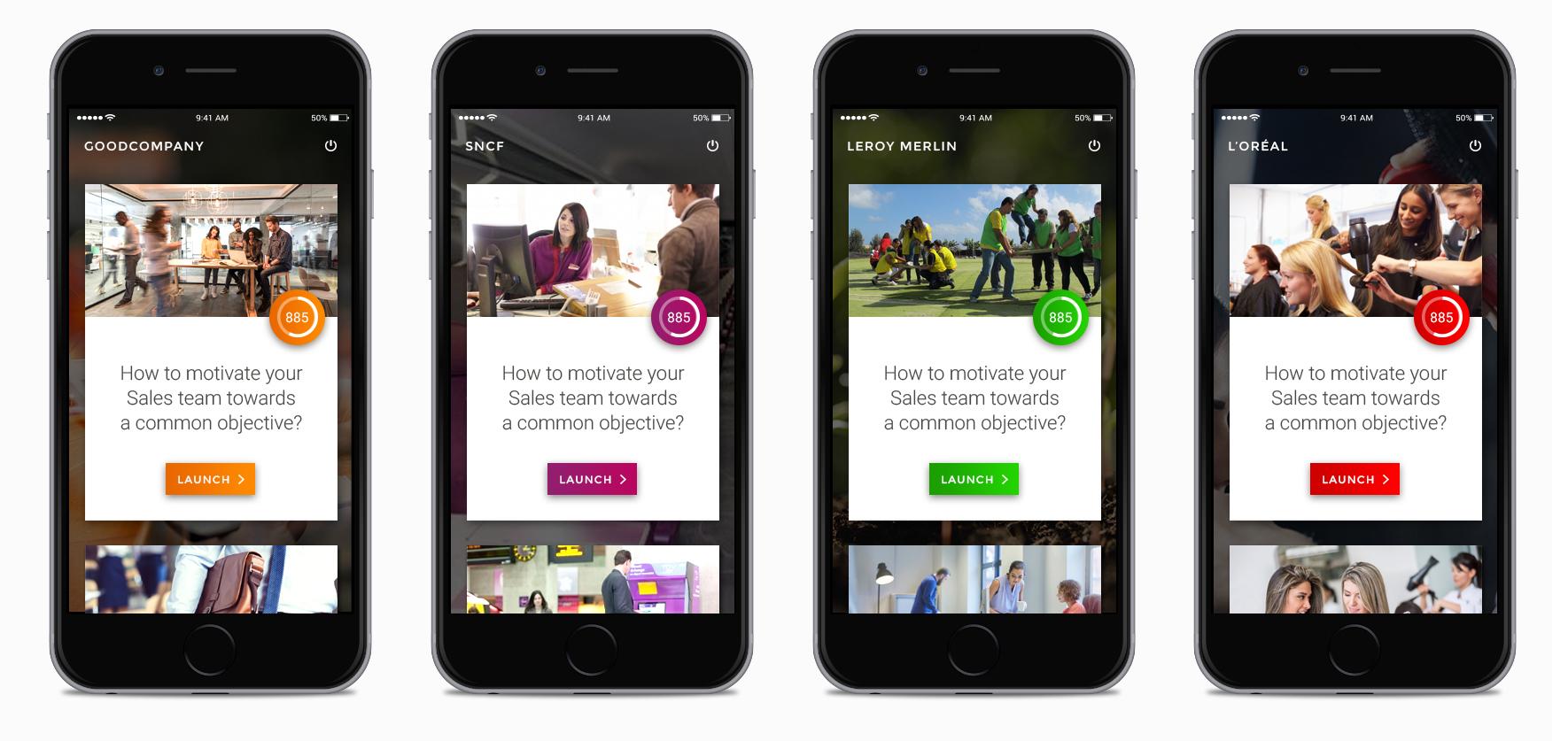 4
Discover My Learning
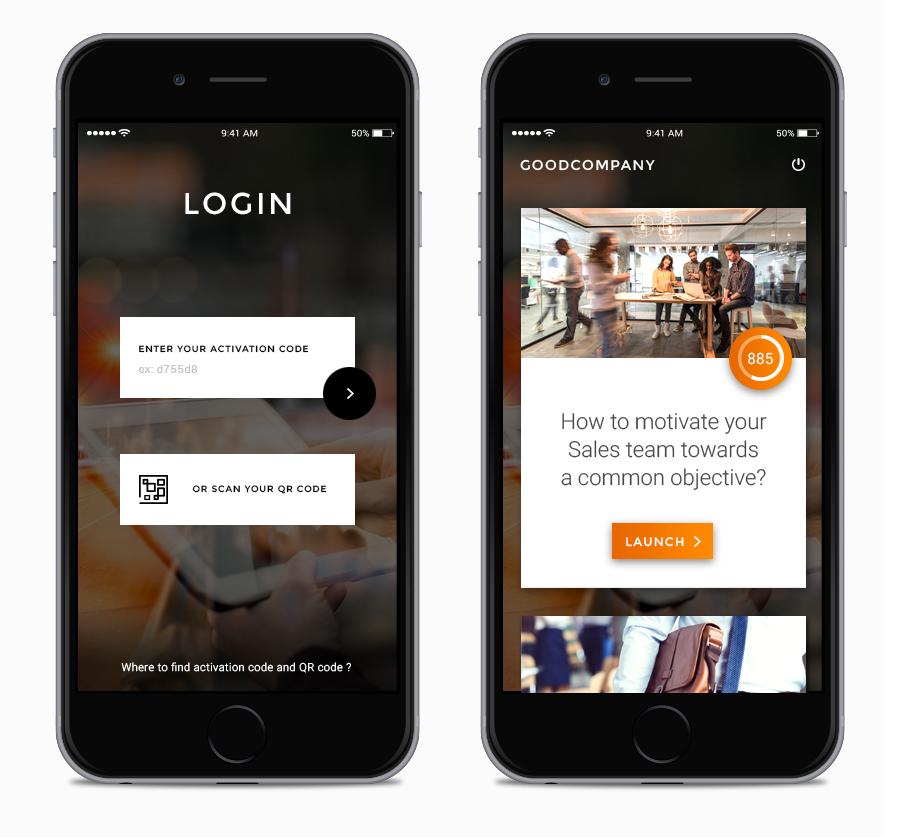 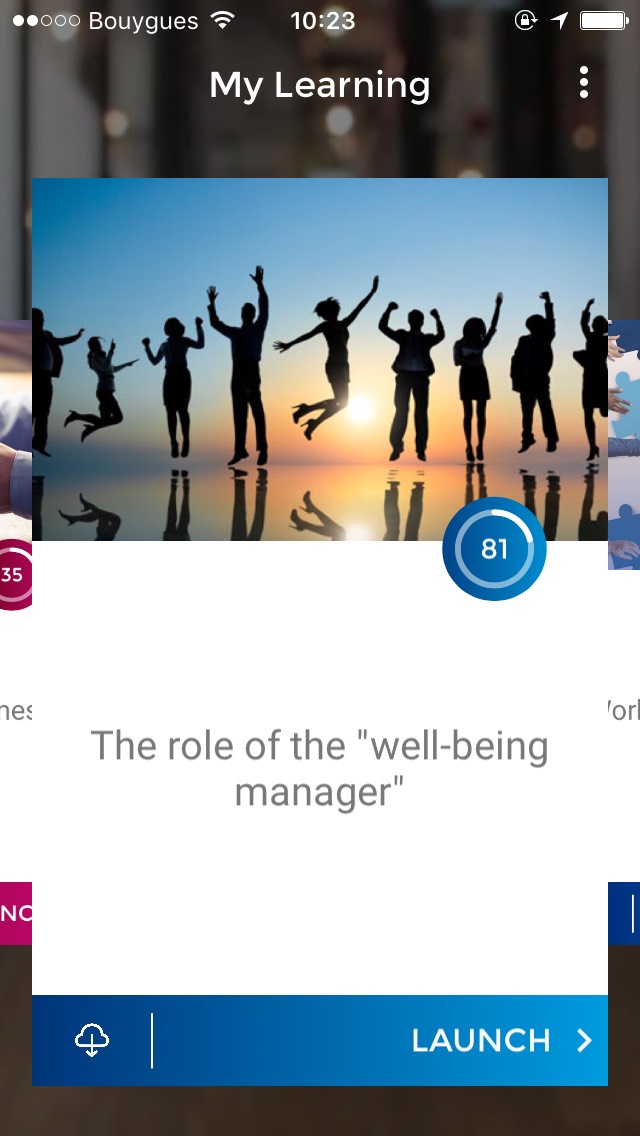 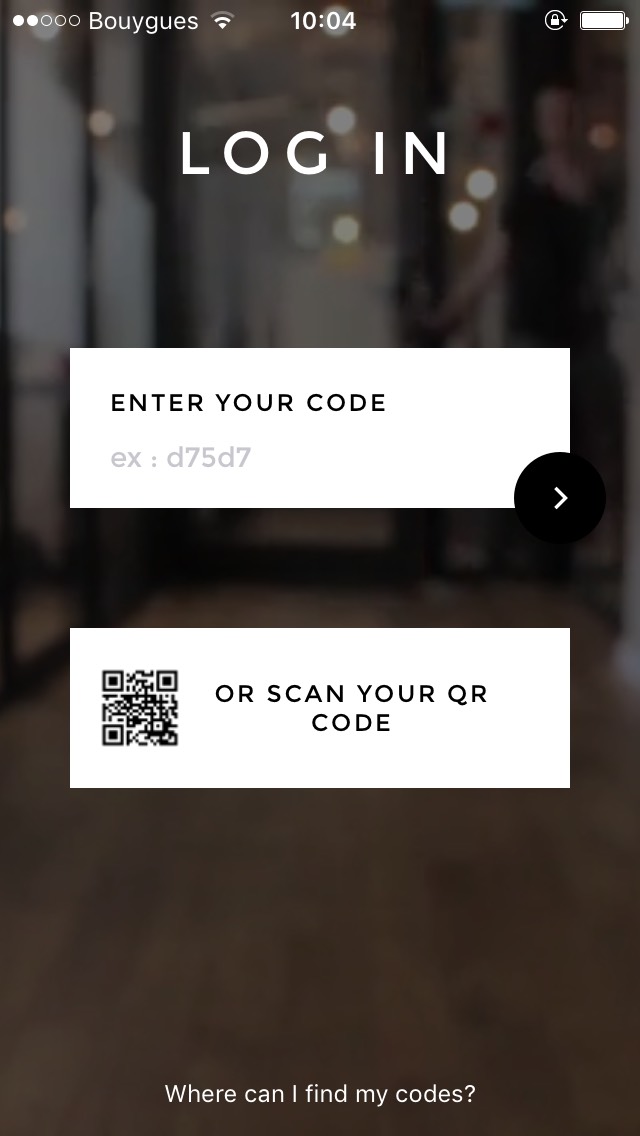 Browse & Search
Easily search for your course and launch it.
Easy Access
Enter or scan your code and enjoy the native Mobile Learning experience.
5
Track your progress at every step of the way
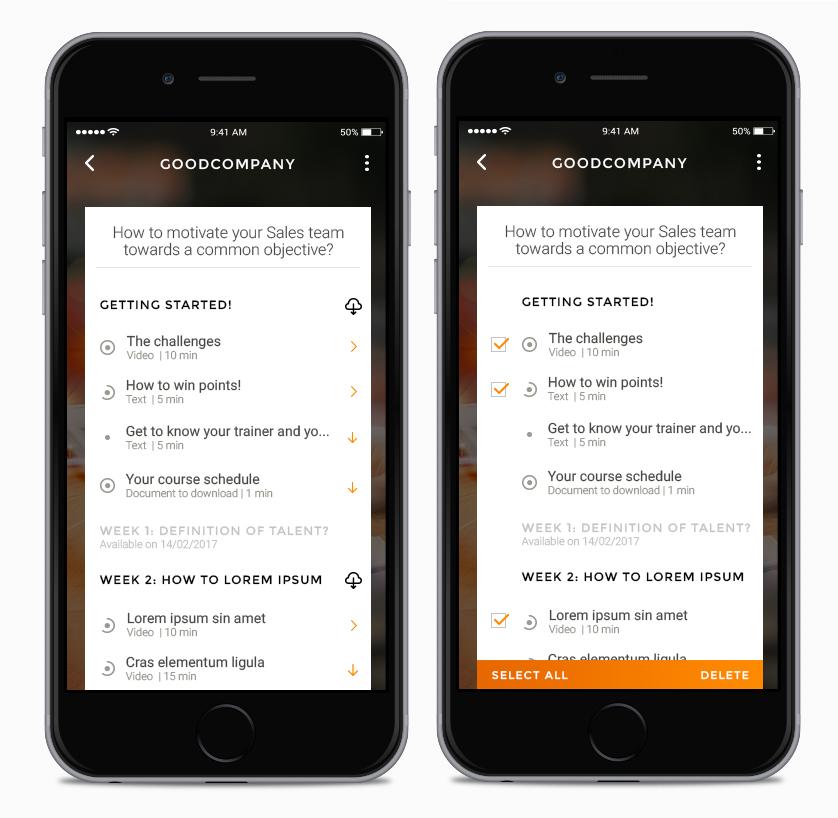 Download courses
Download courses to view them offline. Reconnect later and get your score synchronized.
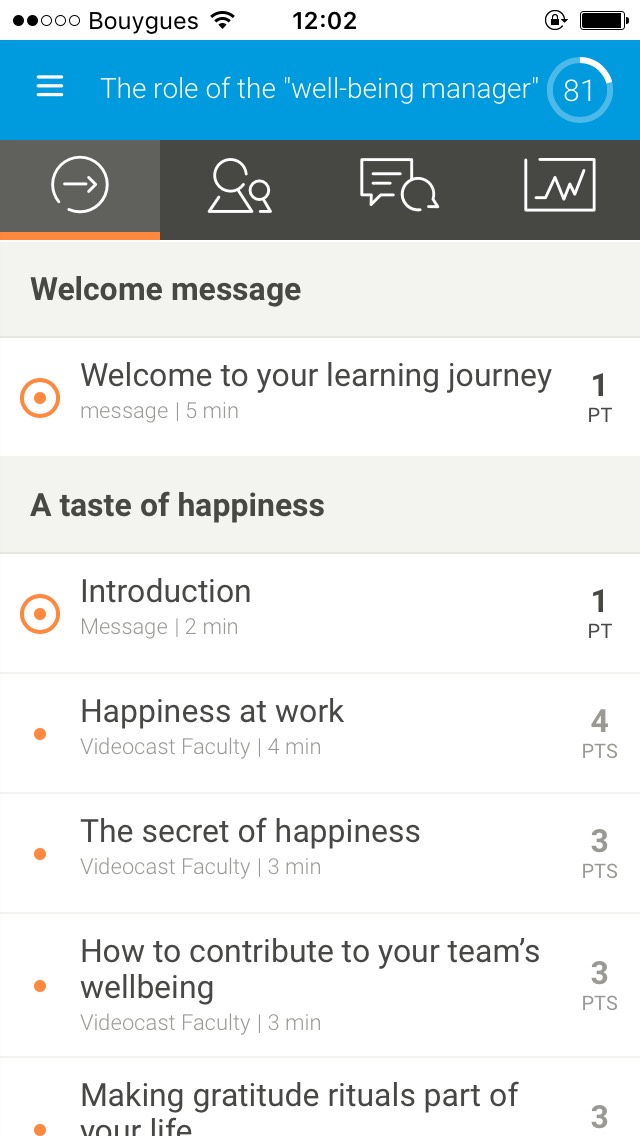 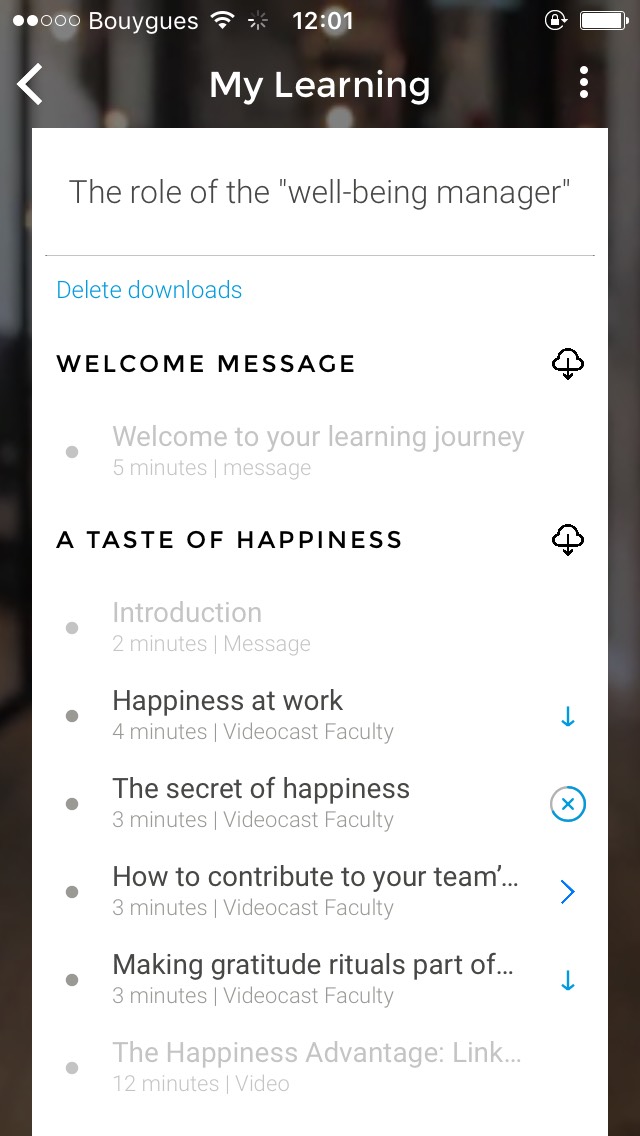 View download status
Track progress 
View topics finished and earn points.
Access downloaded courses
6
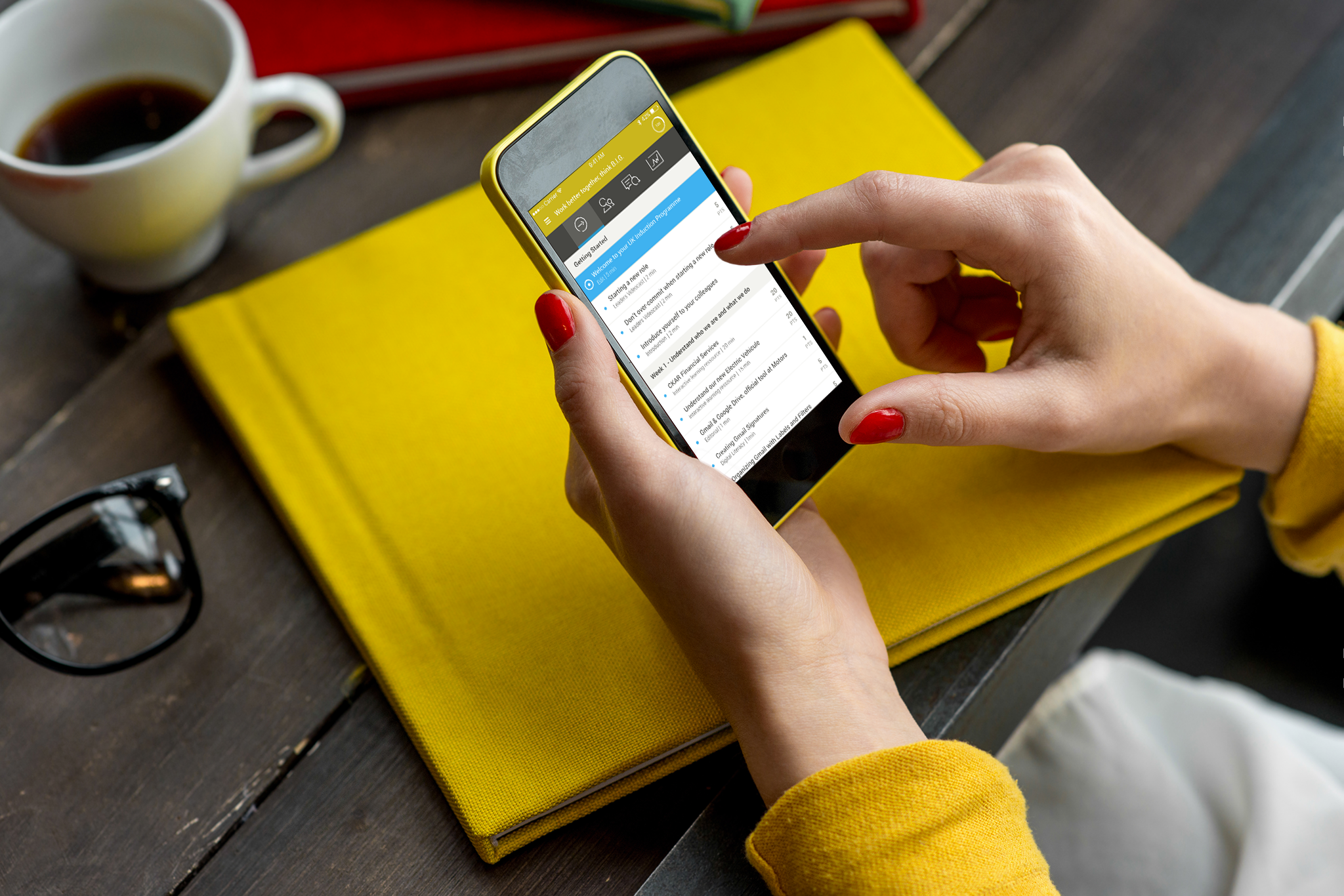 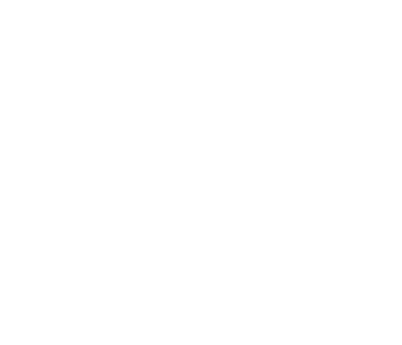 My Learning 
STEP BY STEP ACCESS GUIDE
Access My Learning from the platform
Step 1
Course e-mail 
Learner receives an email at       the beginning or while completing a step in the course.
The email invites the learner to PARTICIPATE to the course.
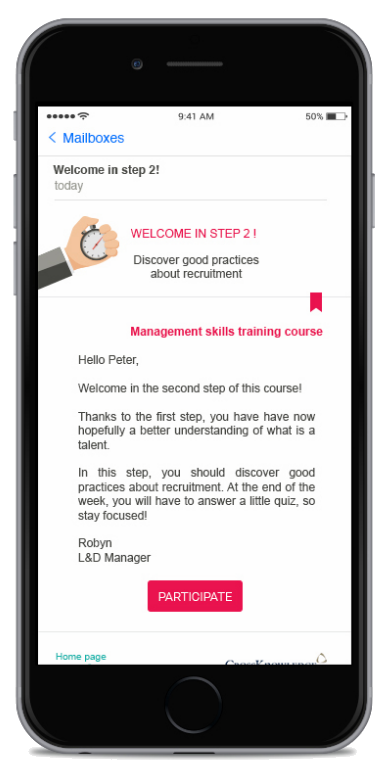 8
Step 2
Course accessibility
Learner accesses the course via his device browser (desktop or mobile).
Learner navigates through the course.
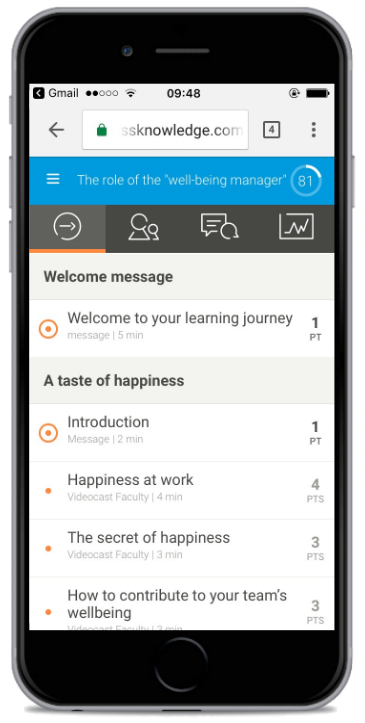 9
Step 3
App discovery 
Learner is invited to try the new app from the menu.
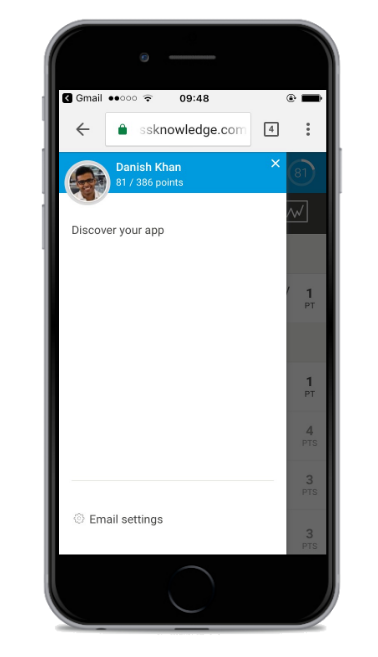 10
Step 4 
Download 
Learner gets the download link and downloads My Learning.
My Learning is available in iOS (App Store) and Android (Play Store).
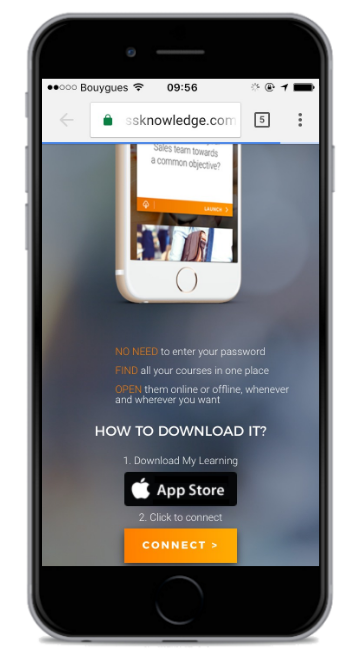 11
Browse and Launch  
Once logged in, the learner can easily browse through all their mobile courses.
The learner stays logged in and will not be asked for his credentials every time he uses the app.
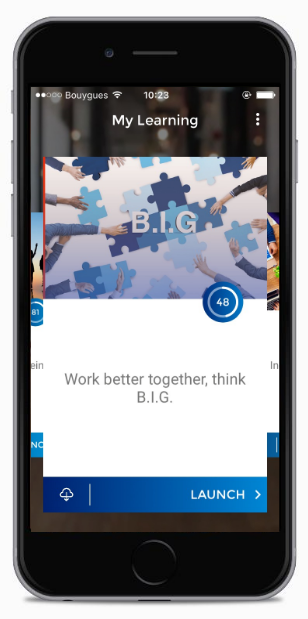 12
Learning Suite Mobile strategy
Blended Learning
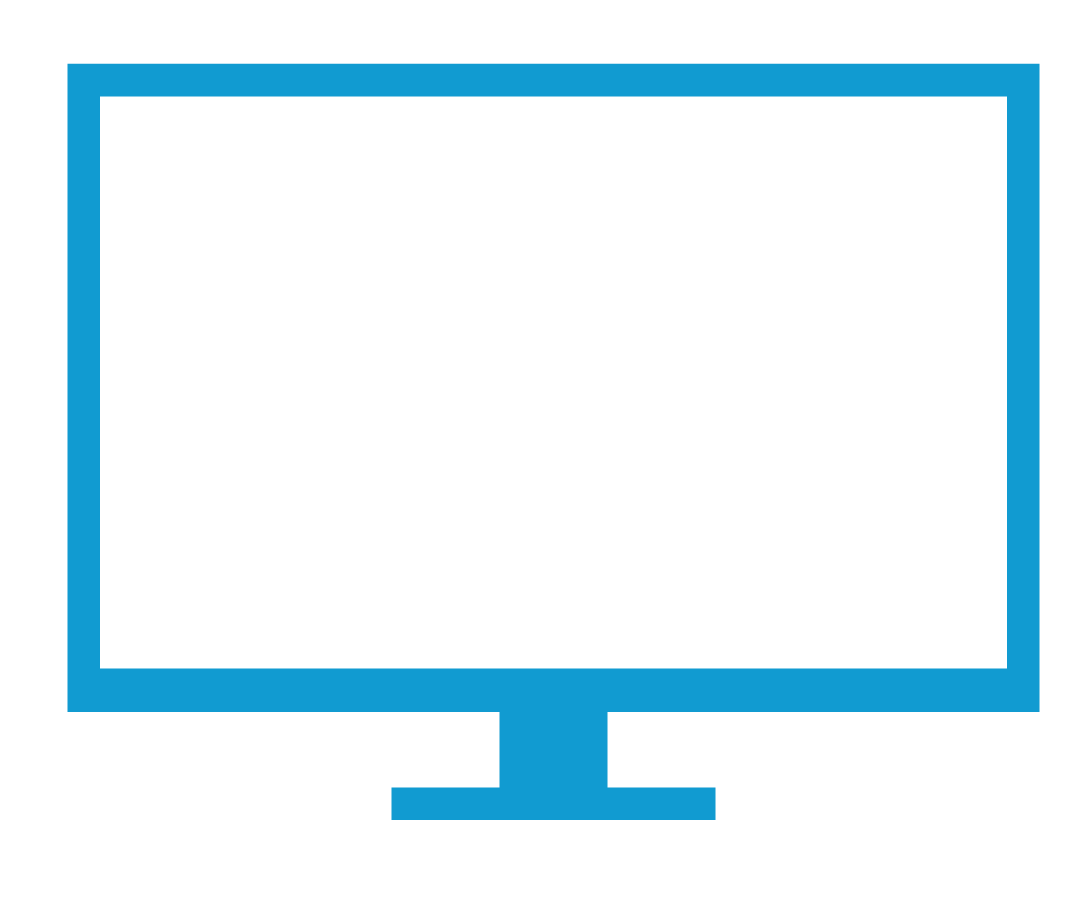 Classic Portal Page
100% Distance learning
Classic access
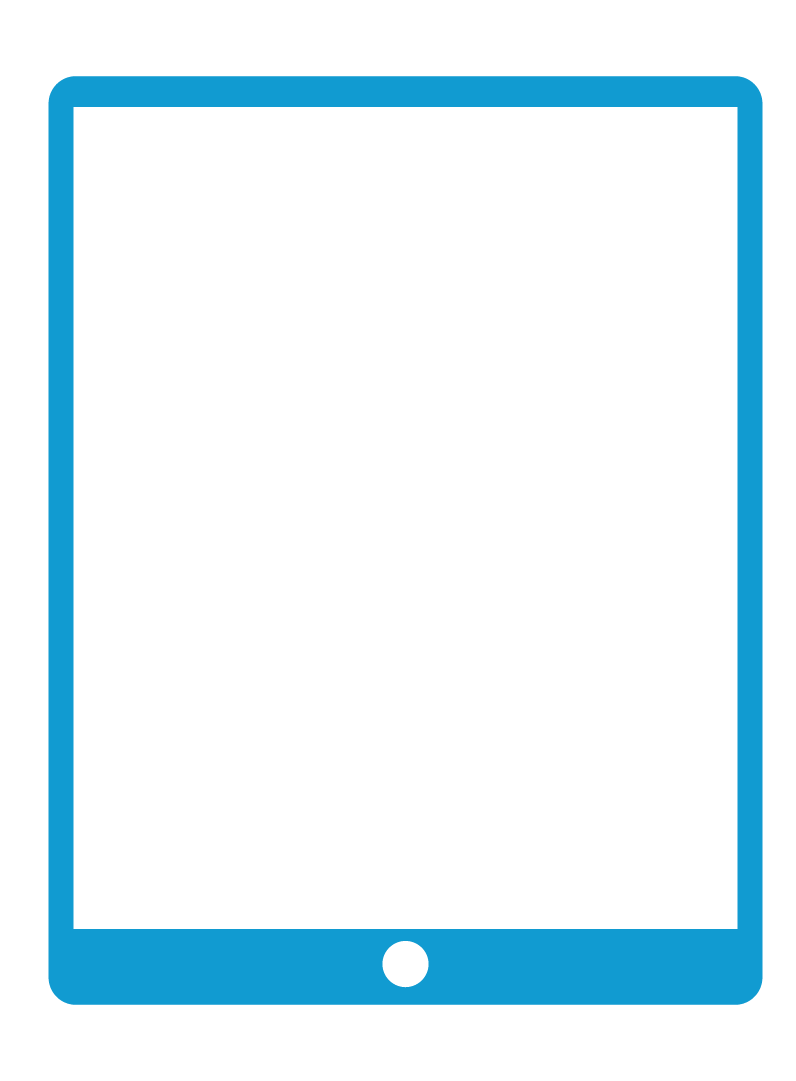 Blendedˣ
Mobile Portal Page
Web Mobile access
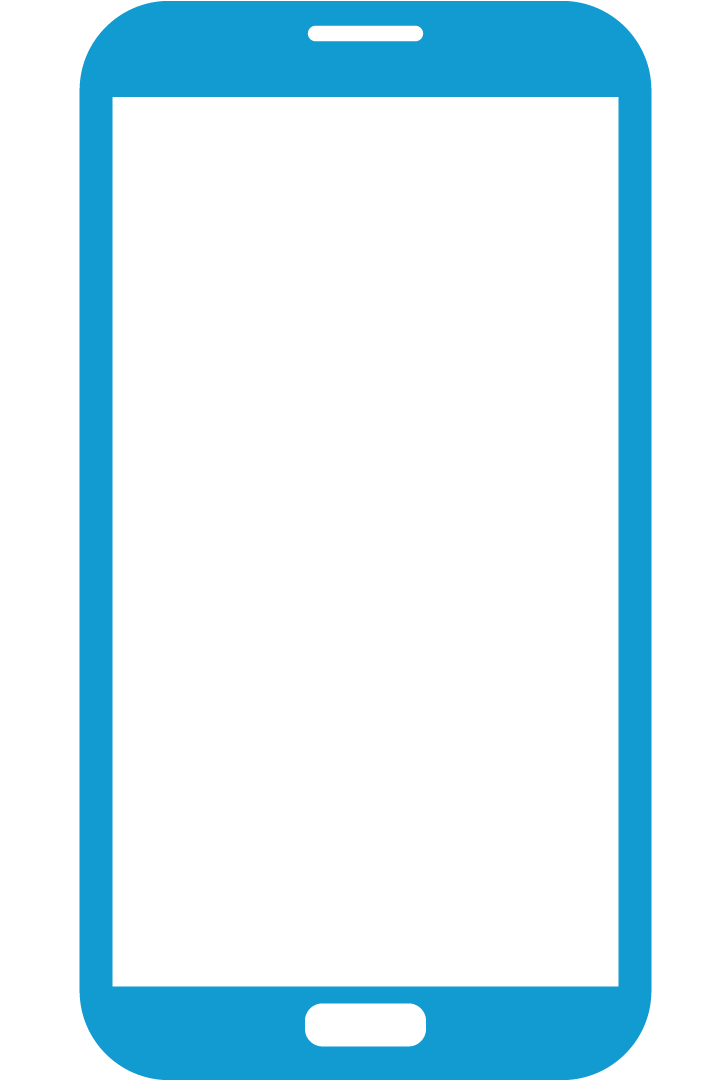 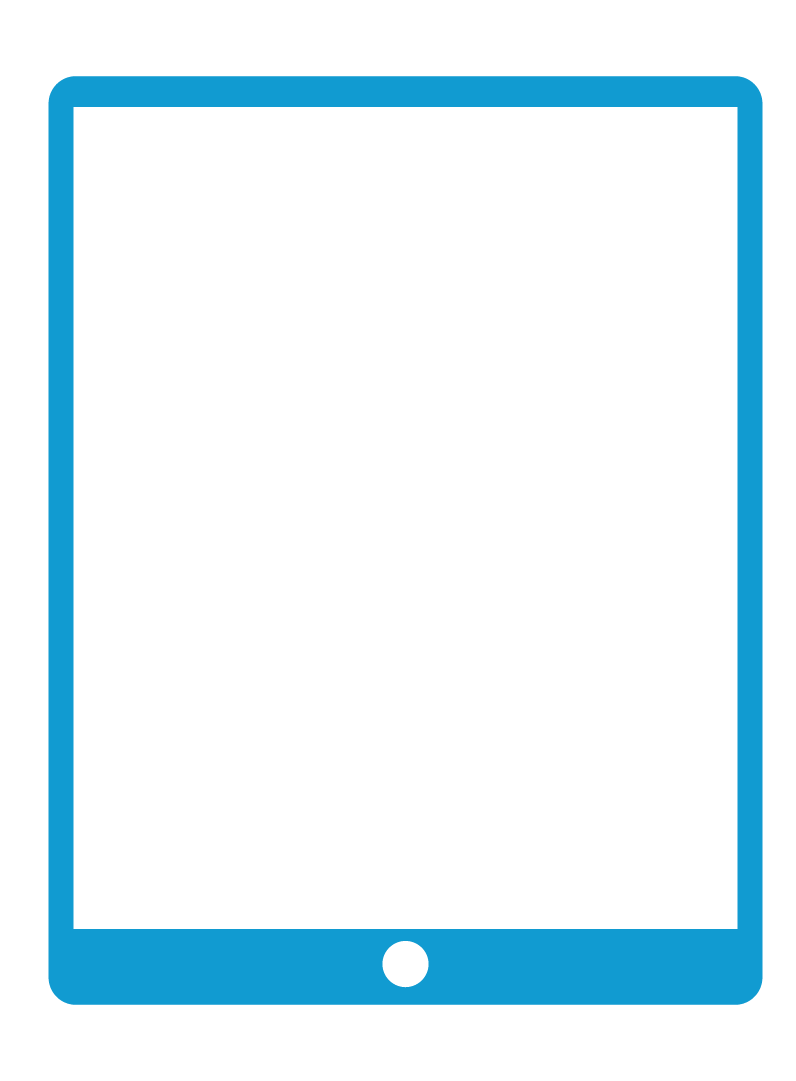 Learning Channel
Welcome screen
App My Learning
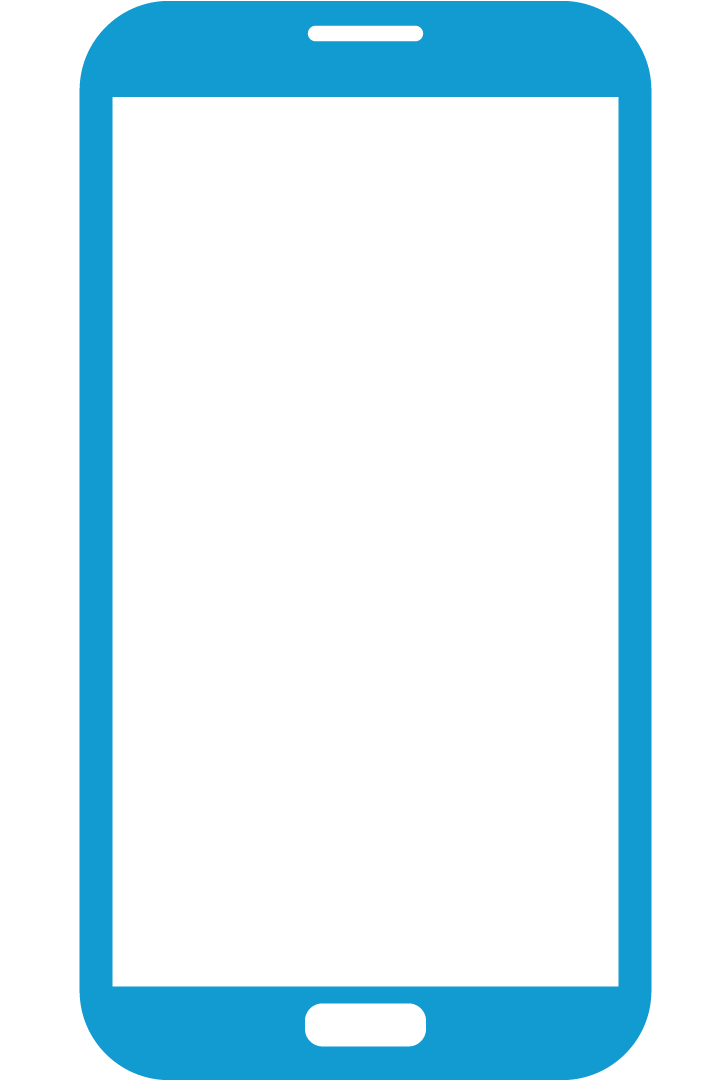 New formats
Notifications / Offline viewing
Web static design
App design
Web Adaptive design
13